Investing in mothers? Universal childcare and mothers’ long-run labor market outcomes
NBER Summer Institute
Children’s Program
July 25, 2025
Michael Baker:  	University of Toronto
Jonathan Gruber: 	MIT
Kevin Milligan: 	University of British Columbia
Motivations
Labor market trajectories and childbirth: Childbirth is a singular event in the lifecycle labor market profile of many women. (Waldfogel 1998, Angelov et al. 2016, Kleven et al. 2019) 

Care and women’s careers: The constraints of family caring are highlighted as the predominant barrier for women in the path of their careers (e.g., Goldin 2014) 

Policy: to what extent is there some ‘pay for’ in childcare subsidies?
This paper
Lifecycle impact: Look at long-run impact of Quebec Family Plan (subsidized childcare) on women’s labor market outcomes.
Previous analysis looked at short-run contemporaneous effect.
We look at long-run effect after child aged out of program.

Dig into mechanisms: hours, wages, selection, occupation.

Policy: Calculate fiscal benefits and costs.
Strategy and Basic Results
Basic DD strategy: Quebec vs Rest of Canada.
Compare to women/no kids.
Contemporaneous treatment vs lifetime treatment.

Main findings: 
Confirm short run impacts: 5 pp rise in mother’s employment rate.
Employment impacts persist through age 15 – even after aged out.
Find rising employment impacts – rises by 9 pp by age 50.
But even larger earnings impacts – 21% higher earnings by age 50.
Arises through both increased hours of work and higher hourly wage.
Based on these estimates, tax revenues offset much or all of program cost.
Previous Literature
Large literature on short run impacts of public childcare:
many find positive maternal labor supply effects.
others find crowd out of other kinds of care dominates.

Some emerging exploration of longer-term effects: evidence mixed.
Sander (2024) finds 5 pp rise in LFP 17 years after exposure in Denmark – dissipates by 23 years with earnings impact only on college grads
Huber and Rolvering (2023) find 5 pp effect 10 years out in Germany but no impact on quality of mother’s career
Erceg (2023) finds child tax credit expansion led to 3-5% rise 5-10 years later and 18% higher earnings
Kuka and Shenhav (2024) analyze impact of EITC expansion led to 0.5 more years of experience and 4% higher earnings 10-19 years later
The Plan
Policy.
Short-run labor market.
Long-run income.
Long-run labor market.
Net fiscal impact.
The Plan
Policy.
Short-run labor market.
Long-run income.
Long-run labor market.
Net fiscal impact.
Quebec Family Plan: $5/day childcare
Announced Spring 1997

Subsidized childcare (initially $5/day; later increased).
Before/after school programs.
Full day Kindergarten.
Staggered implementation.
[Speaker Notes: Rollout only lasted three years, but it was 7 years of cohorts until it was fully effective]
Cohort exposure
The Plan
Policy.
Short-run labor market.
Long-run income.
Long-run labor market.
Net fiscal impact.
Data: Labour Force Survey
Monthly survey of about 100,000 Canadians; 6-month rotation.
We use incoming respondents.
1976-2024 available.

Depth of labor market information; family, kids/ages, education.

Strengths: many labor supply measures (participation, hours)

Weakness: only see kids living at home—can’t see lifetime fertility—can’t estimate lifetime exposure.
We focus on youngest child.
Mother employment: Youngest age 0-4.
Women/no child employment
Contemporaneous regressions
Contemporaneous regressions
5 pp.
Contemporaneous regressions
5 pp.
Mostly fulltime.
Contemporaneous regressions
5 pp.
Mostly fulltime.

Among workers, no meaningful impact on earnings, hours, wages
Can also form as event study:
Older ages regressions
Look at older kids; assign past treatment based on year of birth.
Older ages regressions
Older ages regressions
Older ages regressions
Results separately by age of youngest, 5-17.

Impact persists after kids ‘age out’ of childcare.

Careful: kids start to age out of household/LFS.
The Plan
Policy.
Short-run labor market.
Long-run income.
Long-run labor market.
Net fiscal impact.
Longitudinal Administrative Database
Administrative tax data, 1982-2022.
Longitudinal Administrative Database
Administrative tax data, 1982-2022.

20% sample of population; longitudinal.
Fairly comprehensively captures income tax form data.
Excellent annual data on earnings and income.
Limited non-tax data. (no labor supply; education)
Family history: any child respondent had to age 40 – allows us to use mothers’ birth cohorts up to 1982.
Alternative: observe births to age 50, BUT limits us to ≤1972 cohort. Lose a lot of variation, only gain 1% of births.
Measuring Exposure in LAD
Measuring Exposure in LAD
Measuring Exposure in LAD
Example of LAD exposure
Woman born in Quebec in 1970 who had children in 1995 and 1999 ages 25 and 29
From mother ages a = 25 to 33 denominator takes a value of 1
Child born in 1995 is eligible ages 3-4 in 1998 and 1999.
Child born in 1999 is eligible in 2000-2003, ages 1-4
Example of LAD exposure
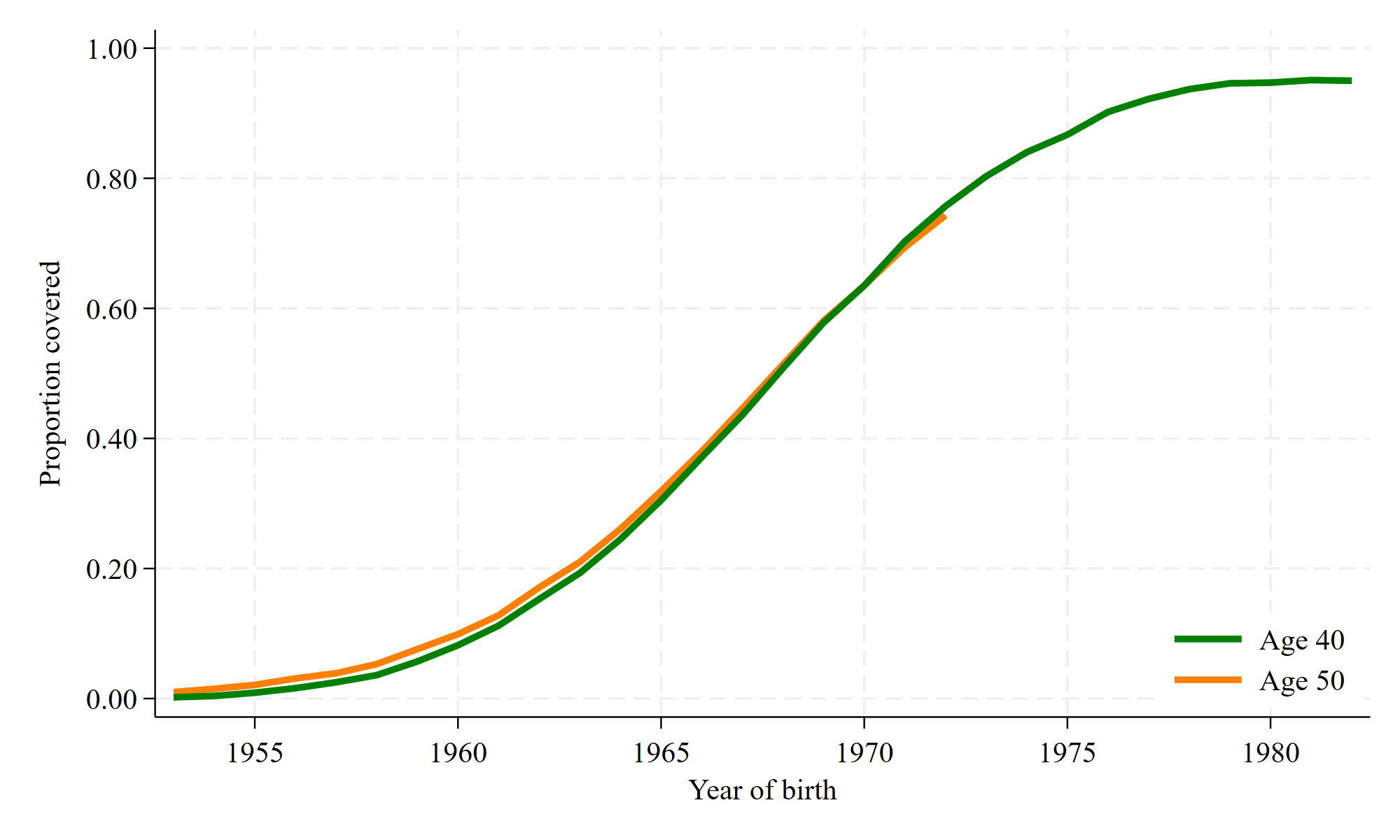 LAD Earnings: mothers with kids
LAD Earnings: women/no kids
LAD Regressions
LAD Regressions
Regression Results (OLS)
More regression results (OLS)
Robustness
Regression Results (OLS vs IV)
OLS and IV
Robustness
OLS, IV, and women/no kid placebo
Robustness
The Plan
Policy.
Short-run labor market.
Long-run income.
Long-run labor market.
Net fiscal impact.
Mechanisms for Age-Earnings Profile Impacts
Employment effect fairly flat with age – but doubling in earnings effect.

Exploring mechanisms:
Is it more work experience leads to higher earnings? (Kuka and Shenhav 2024)
Is it occupational mobility into better jobs? (Kleven et al. 2019)
Is it selection of who returns to work / composition?
Mechanisms for Age-Earnings Profile Impacts
Turn back to LFS to study wages/hours/education/occupation
Mechanisms for Age-Earnings Profile Impacts
Turn back to LFS to study wages/hours/education/occupation
But can’t observe kids who left home.
Mechanisms for Age-Earnings Profile Impacts
Turn back to LFS to study wages/hours/education/occupation
But can’t observe kids who left home.

So, use married/common-law women as a proxy for who has kids.
At 35, 85% of married/CL sample has kids (versus 45% of non-married).
Mechanisms for Age-Earnings Profile Impacts
Turn back to LFS to study wages/hours/education/occupation
But can’t observe kids who left home.

So, use married/common-law women as a proxy for who has kids.
At 35, 85% of married/CL sample has kids (versus 45% of non-married).

Attach Quebec-mother year of birth cell policy mean to each married woman in LFS and rerun.
Intensive margin at older ages
Are results driven by composition of workforce?
If higher-earning workers are the ones who jump into the labour market, the earnings effect is driven by selection.
Are results driven by composition of workforce?
If higher-earning workers are the ones who jump into the labour market, the earnings effect is driven by selection.

We can look at this in two ways:
Education: does the program lead to an up-skewed education mix among workers?
Occupation: does the program change the occupation mix among workers?
Contemporaneous employment by education
Same specification as earlier; mother of age 0-4 kid.

Run separately by education

Driven by those with less than 
4-yr university degree.
Employment differences by education
In LFS, run binary EMP variable on our policy variable.
Sample is married women.
Policy variable varies by YOB-QUE.
Run separately for four education groups.
Impact smaller for degree holders;
Employment differences by education
In LFS, run binary EMP variable on our policy variable.
Sample is married women.
Policy variable varies by YOB-QUE.
Run separately for four education groups.
Impact smaller for degree holders;
Employment differences by education
Estimate the age-earnings profile separately by education group.
Calculate program-induced change in education mix of workers.
Reweight the age-earnings profile using new education mix.
Contrast ‘no policy’ with ‘full policy’.
Occupations: More responsible jobs? O*NET
See if there is an increase in work in more ‘responsible’ jobs.
Use crosswalks to attach occupation characteristics from O*NET to the LFS.
Take given O*NET scores and standardize to be (0,1)
coefficient is % of std. deviation.
Run regressions against our cohort policy variable for sample of married older women.
Occupations: More responsible jobs? O*NET
Occupations: More responsible jobs? O*NET
The Plan
Policy.
Short-run labor market.
Long-run income.
Long-run labor market.
Net fiscal impact.
Fiscal analysis
Goal: find a fiscal cost and benefit at each mother’s age and discount it back to mother’s age 20.

Target cohorts:  mothers in cohorts born 1967-1978. This is in the centre of the treated YOBs in the sample.
 
Effective kids at each age:  at each age from 15 to 44, take the average kids ages 0-4 per Quebec mother with kids. This ranges from 0.046 at age 18 to 0.709 at age 31 (the peak) and back down to 0.032 at age 44. Average years of eligibility 10.5.
 
Cost per kid: Estimate of $10,000 per treated kid. 80% of kids in care. 80% of those are in CPE program. So, 64% of eligible kids treated.
Flow of the costs
Fiscal analysis
Fiscal benefits: Take our main estimates for total taxes, EI benefits, and SA benefits. 

Extended ages: We use 5-yr rolling estimates for ages 20-50. 
e.g. ages 28-32 for the age 30 estimate.
Extrapolate age 50 estimates to age 62.
OLS as base case; also have IV.

Discount rates: we show 1.5% and 3% real. Also calculate the IRR.
Undiscounted timing of fiscal flows
Fiscal NPVs
Fiscal NPVs
Conclusions
Labor: We document long-run impacts on labor supply after child ages out of care.

Income: We find large (and growing with mother’s age) effects on maternal earnings from experience with subsidized childcare.

Better jobs: Some evidence that higher earnings driven by better jobs/higher wages post age-40. Evidence against selection/composition on education.

Fiscal cost: Large estimated earnings boost leads to higher taxes. Income tax revenue covers a large part of costs.
THANK YOU.
Investing in mothers? Universal childcare and mothers’ long-run labor market outcomes
NBER Summer Institute
Children’s Program
July 25, 2025
Michael Baker:  	University of Toronto
Jonathan Gruber: 	MIT
Kevin Milligan: 	University of British Columbia
Event study regressions
Line up the staggered introduction into ‘event time’.

Time 0 is year of policy change for a given age. 
E.g. 1997 for age 4; 1998 for age 3; 1999 for age 2; 2000 for age 0-1.
Follow evolution of impact before through to after policy change.
Can better evaluate pre-trends.
Note: This is not following a person before/after impact, but following the rollout of the policy.
Event study regressions
Event study regressions: Age 0-4
Pre-trends pretty close to zero.

Impact settles around 0.05 within 3 years.
Upward drift:  
recall that 4 year olds in event time=6 are ‘more treated’ than in event time=1.
Sensitivity: Polynomial trends
Sensitivity: Maximum mother age
Sensitivity: Only Ontario comparison
Sensitivity: 1 vs 2+ kids
Sensitivity: Stop in 2019
Sensitivity: Anticipation effects?
Take age 30 women.
What is policy impact on employment at age 30?
Do this separately by age they had first kid
If first kid age 25, then at age 30 the kid is age 5.
If first kid at age 31, the kid isn’t there yet at age 30.
Little evidence of “pre-emptive” policy response.